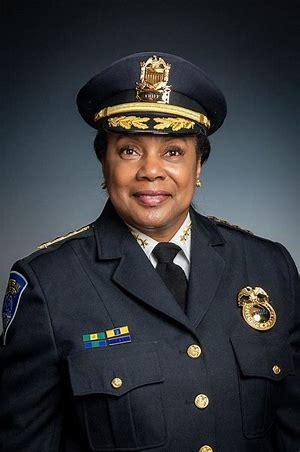 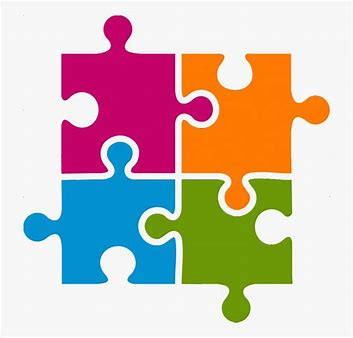 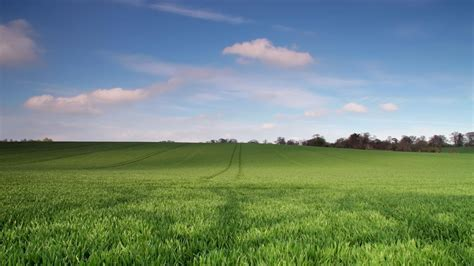 field          chief         piece
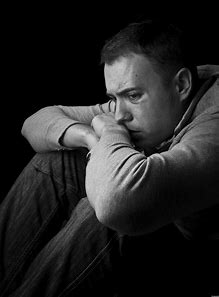 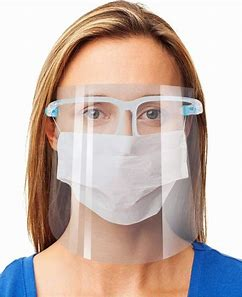 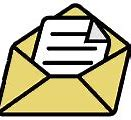 brief         shield         grief
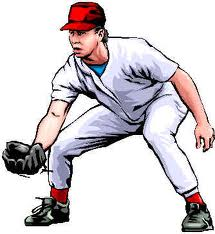 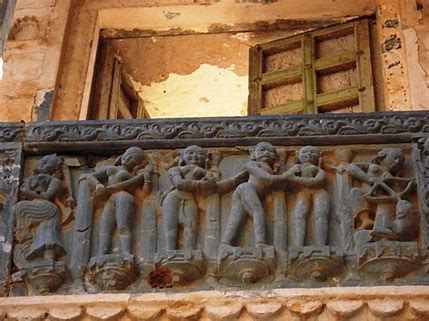 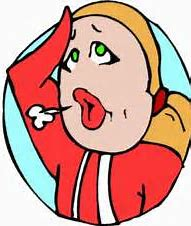 relief        frieze      fielder
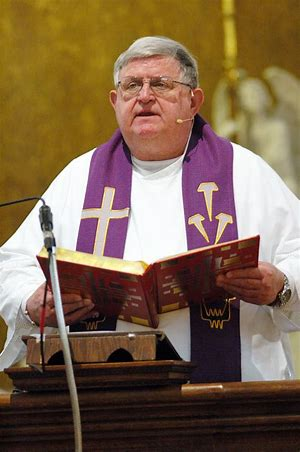 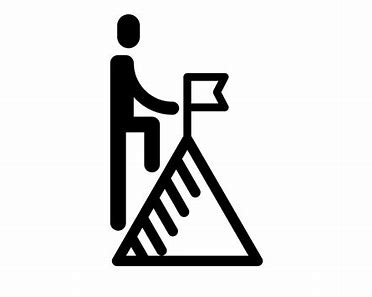 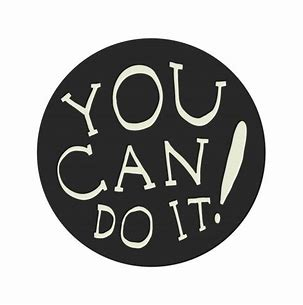 priest        believe     achieve
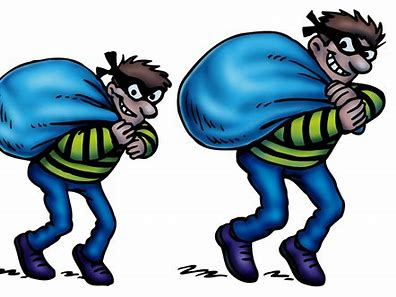 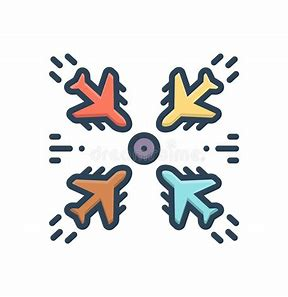 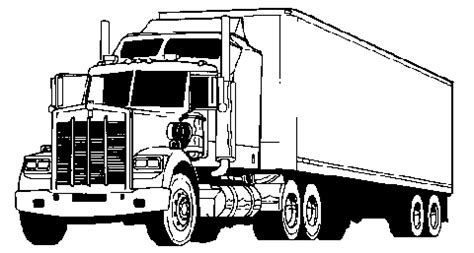 diesel         thieves     besiege
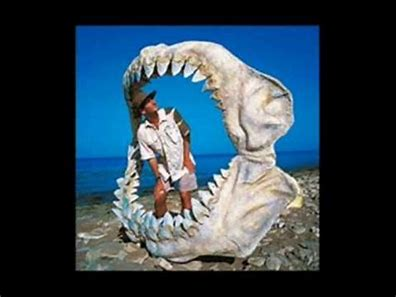 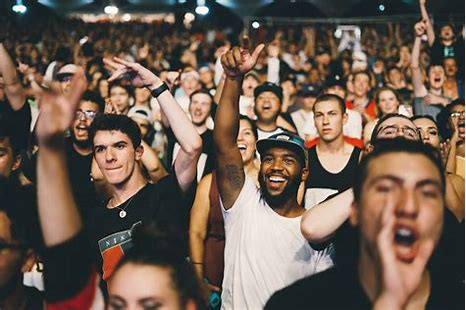 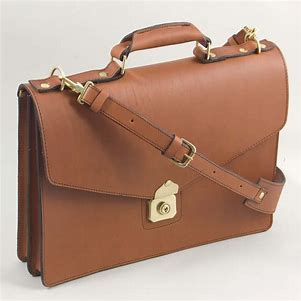 audience     briefcase  unbelievable